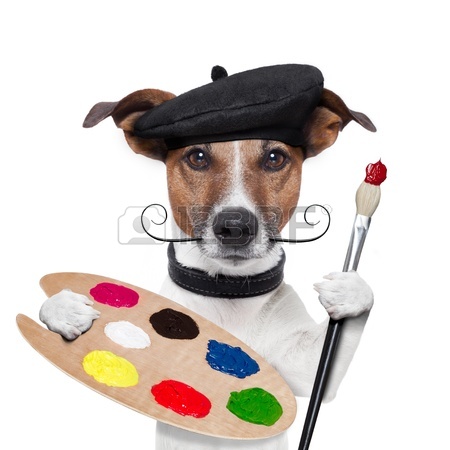 MOJE   HOBBY
Opracowała Magdalena Broś klasa 4a
Moim hobby jest plastyka. Od najmłodszych lat uwielbiałam rysować, malować i wycinać najrozmaitsze rzeczy.
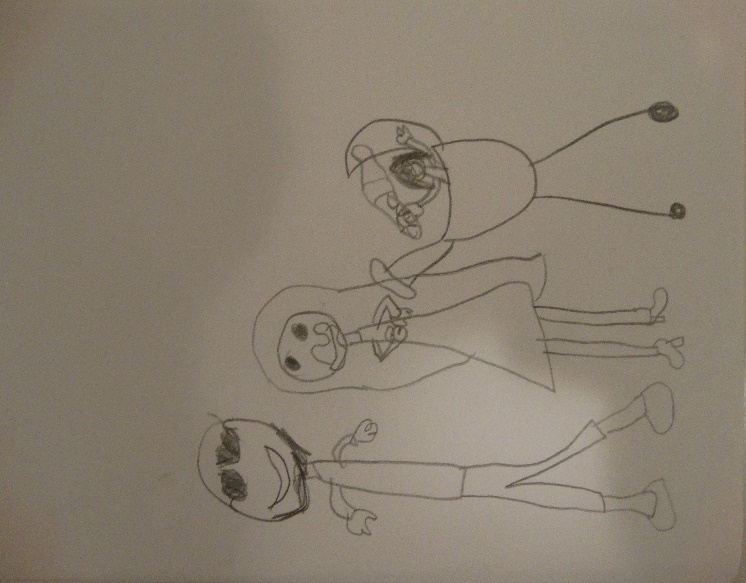 Gdy skończyłam siedem lat rodzice zapisali mnie na zajęcia plastyczne do Dworku Białoprądnickiego, gdzie kontynuowałam swoją pasję. Tam też mogłam sprawdzić się w różnych dziedzinach sztuki:
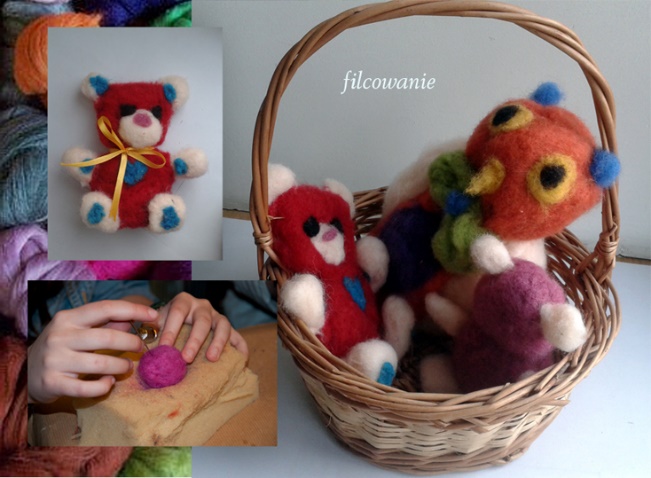 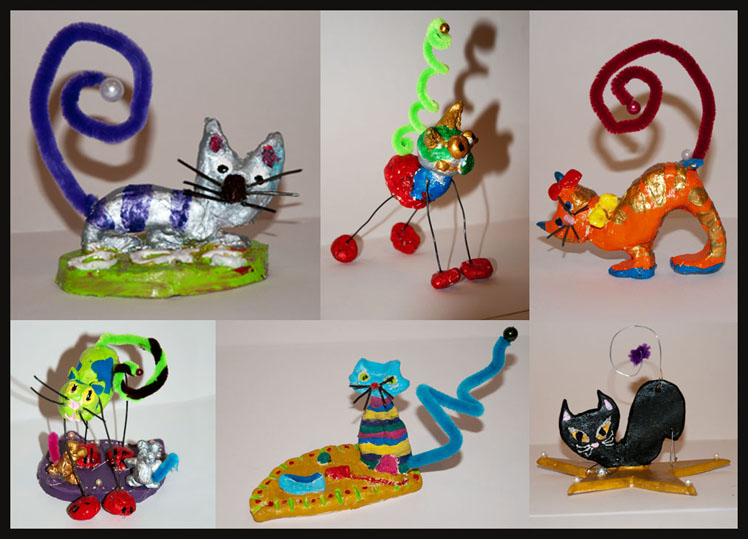 w rysunku…
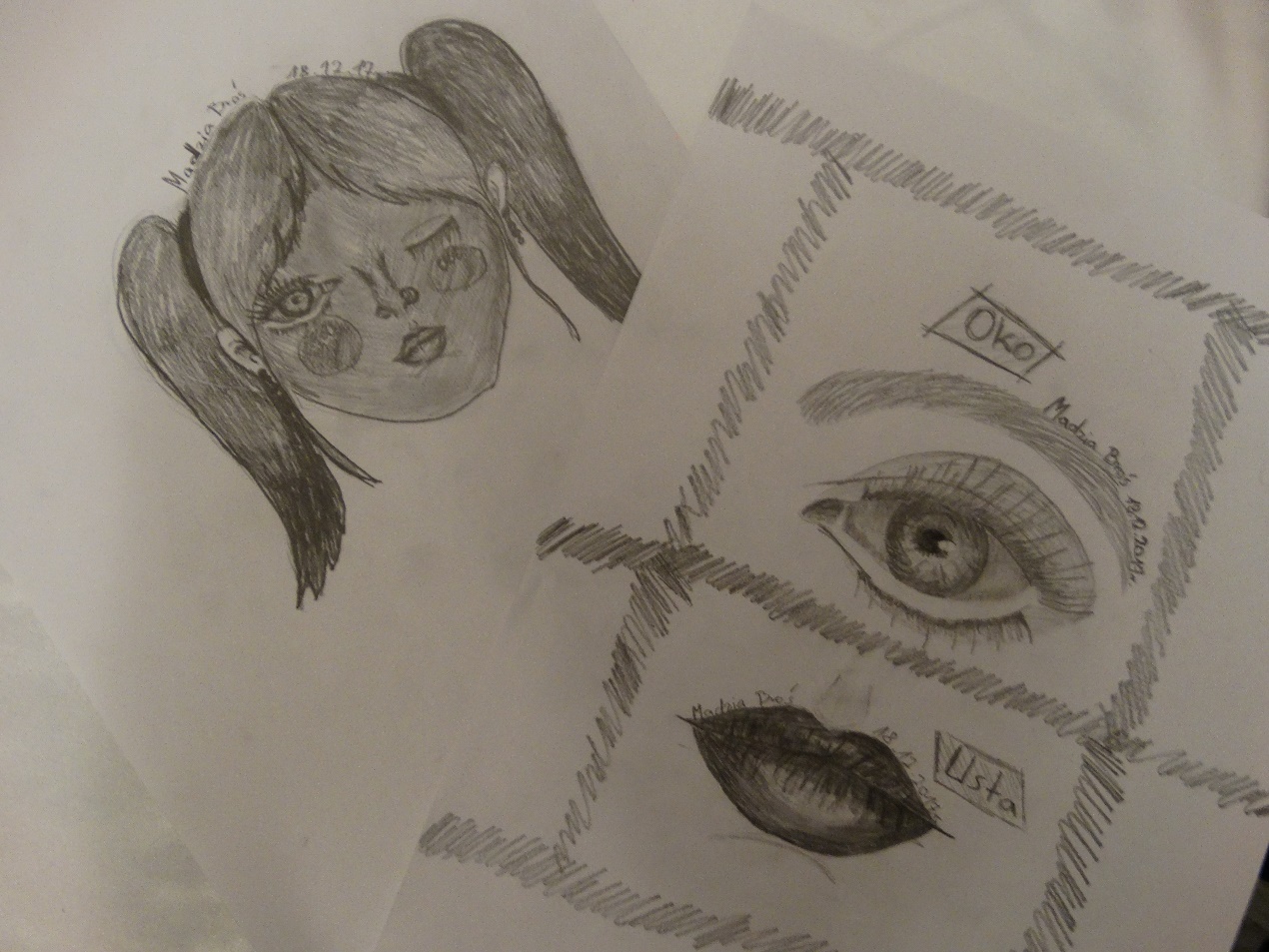 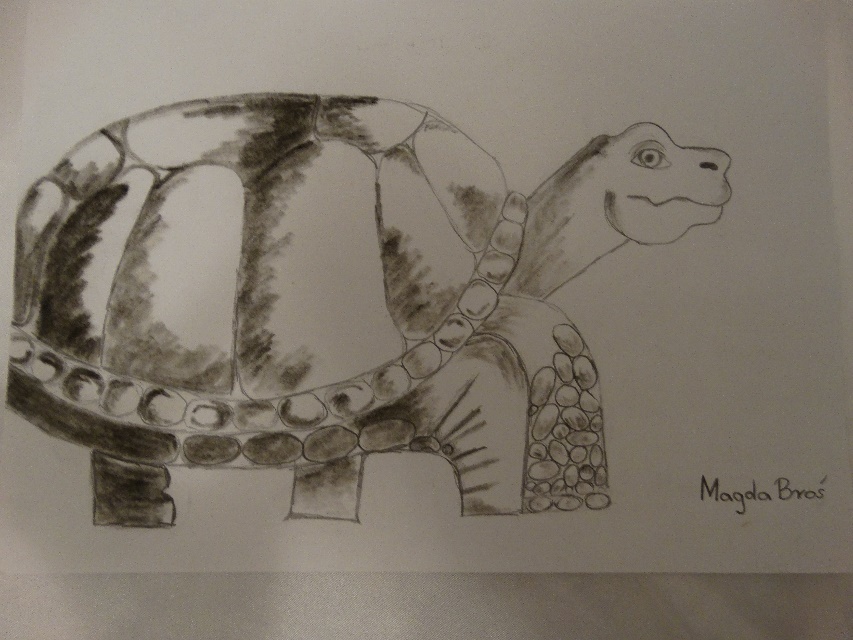 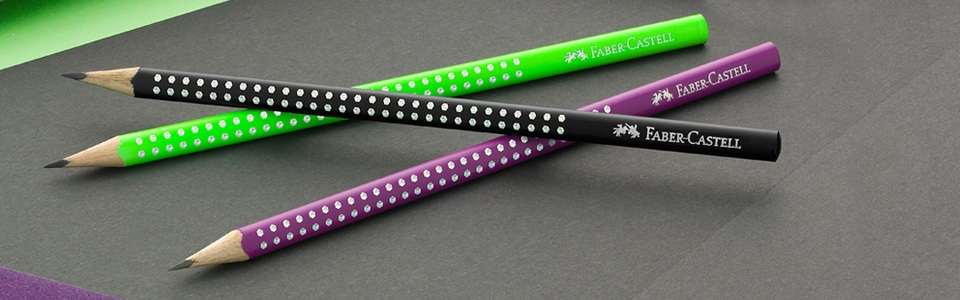 malarstwie…
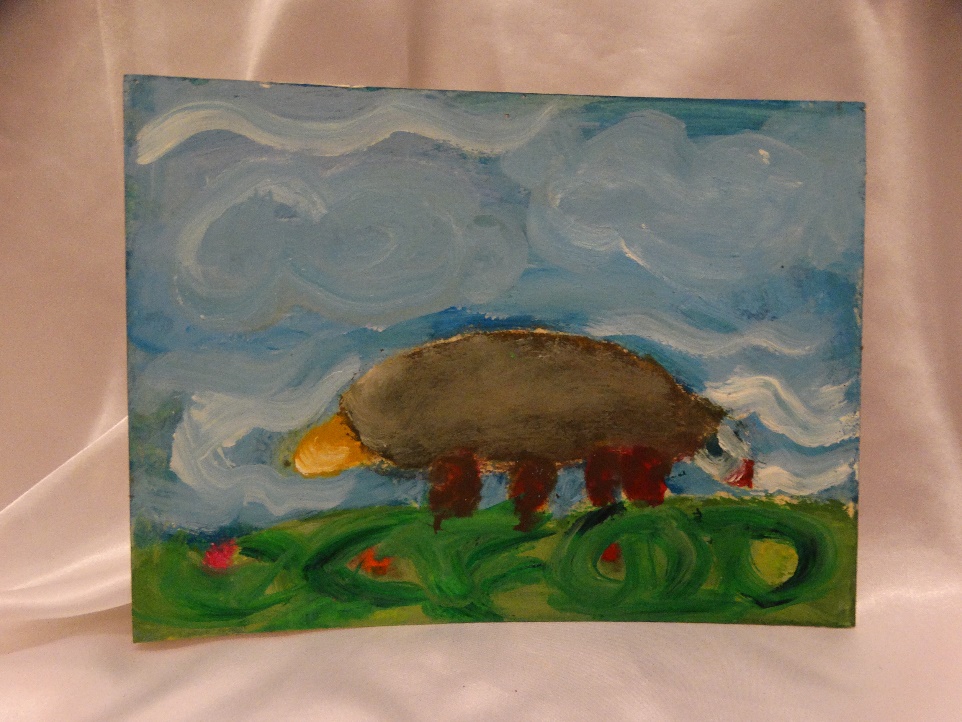 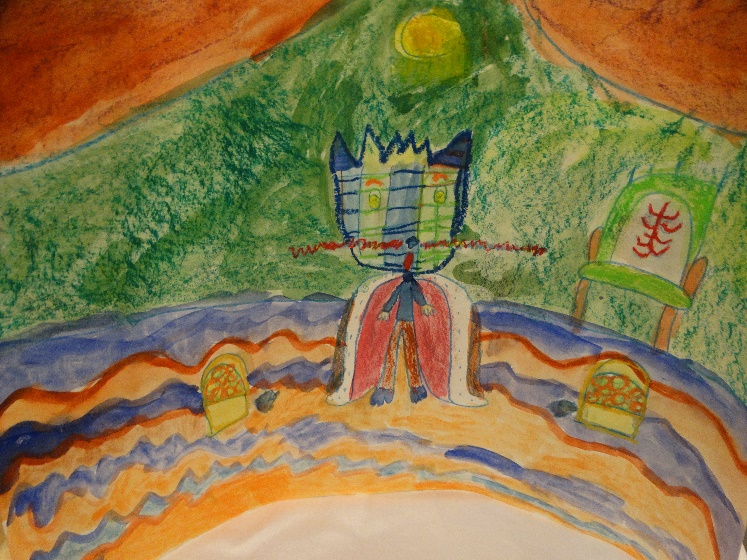 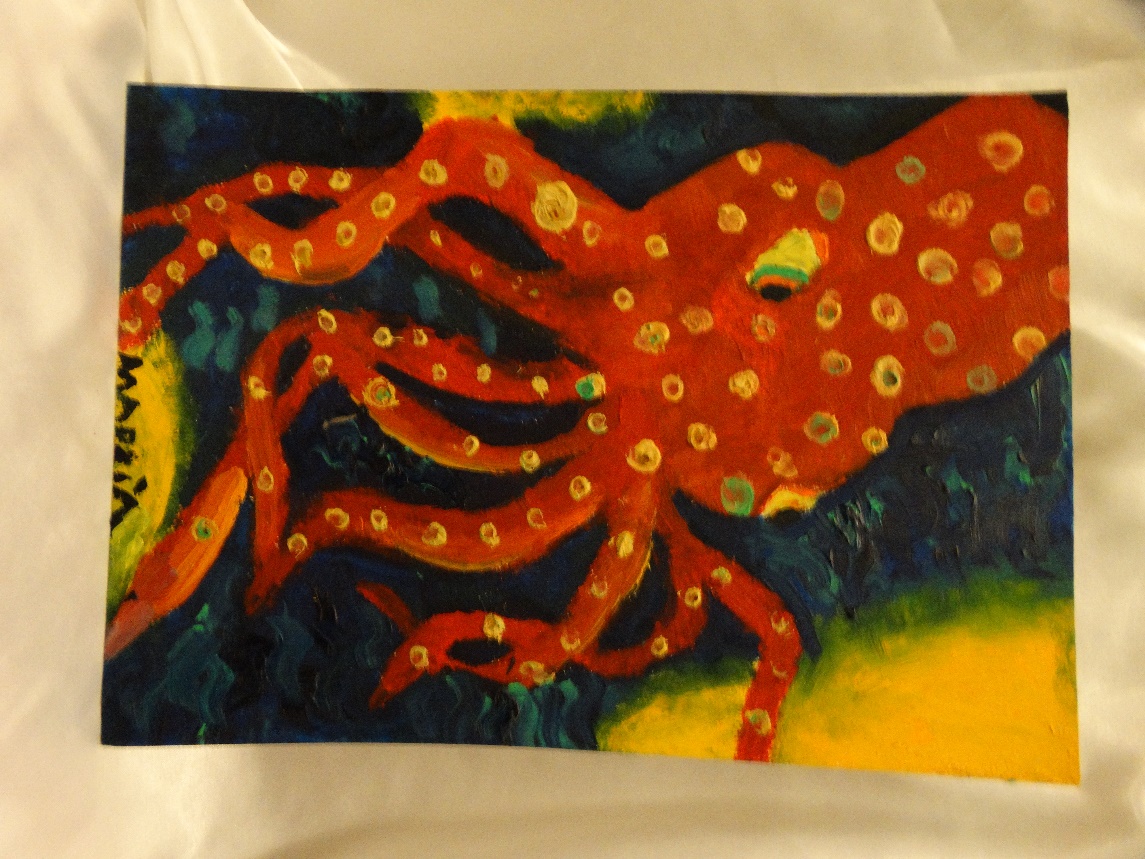 ceramice…
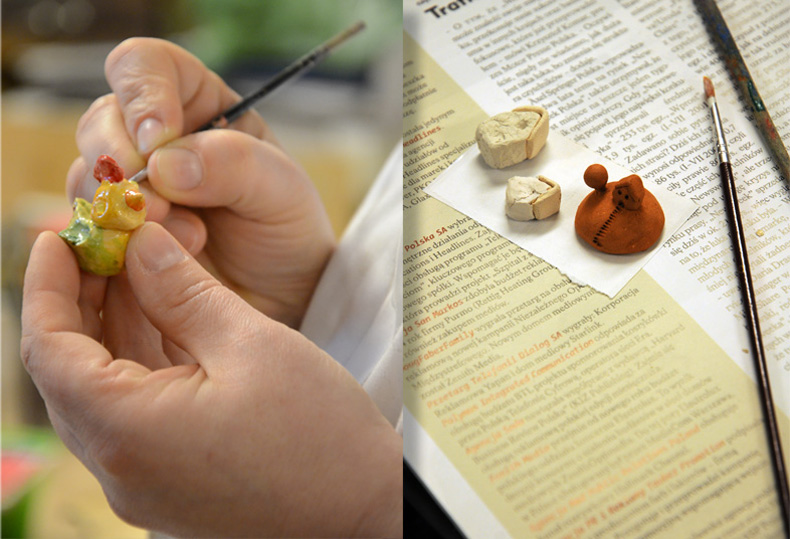 grafice…
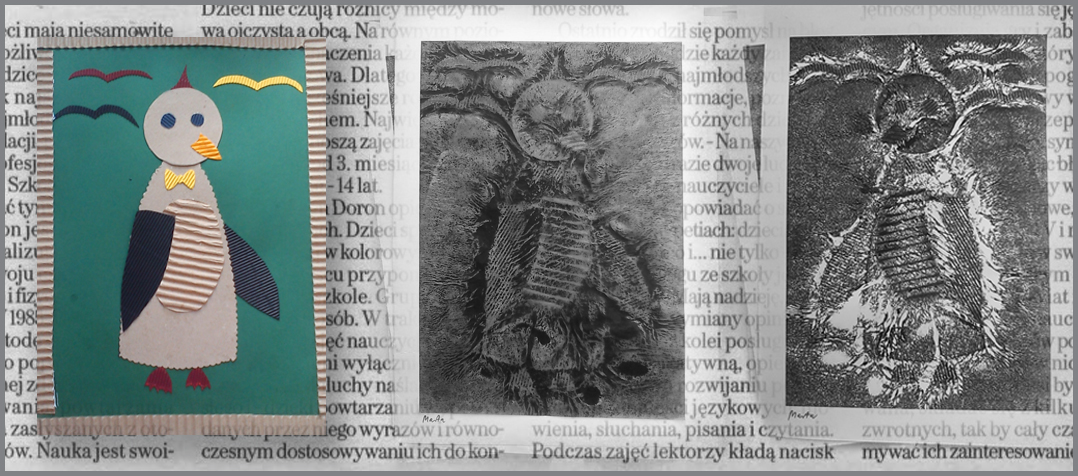 Swój talent wykorzystywałam niejednokrotnie przygotowując prezenty dla rodziny i przyjaciół…
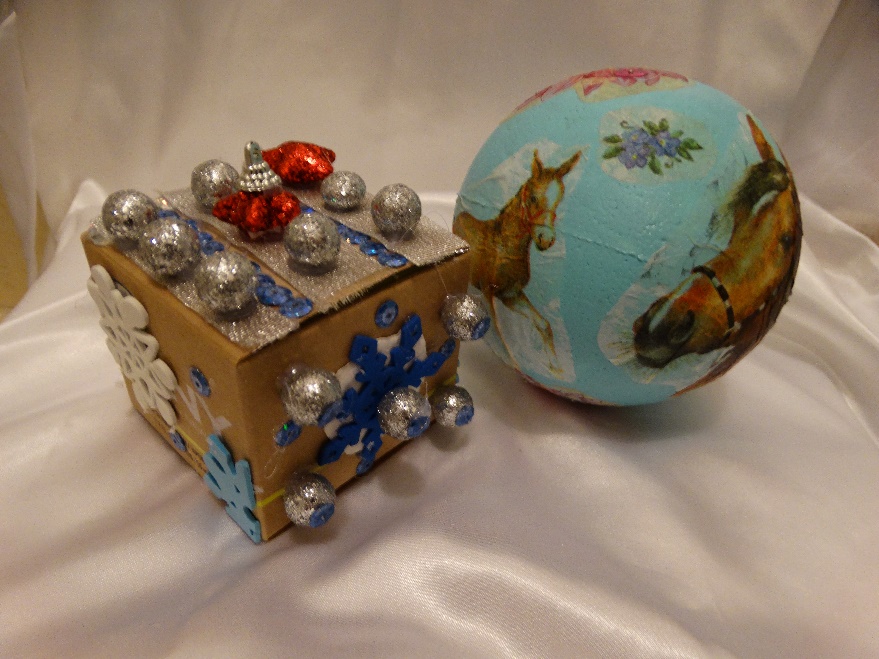 oraz wykonując świąteczne dekoracje.
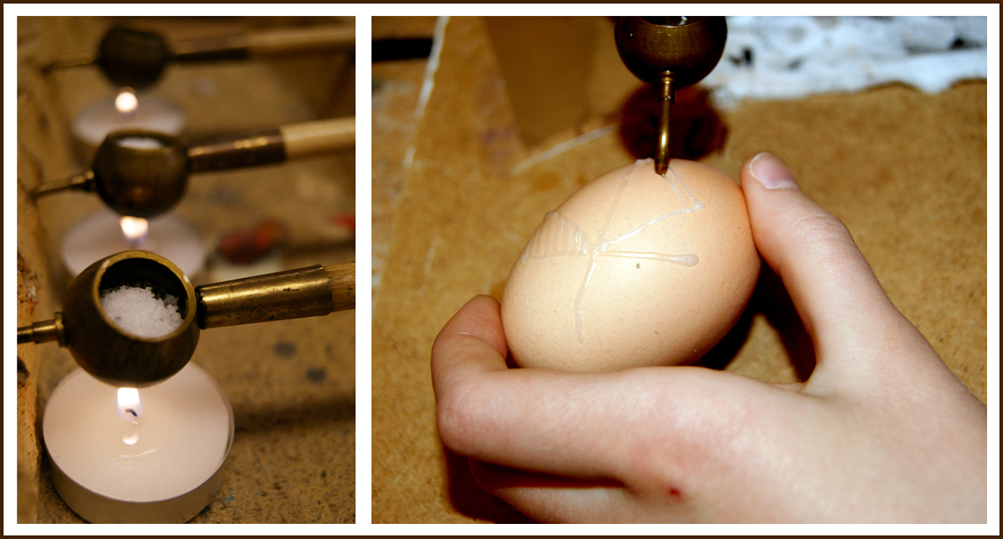 Cały czas doskonalę swoje umiejętności, nie tylko            na kursie, ale również korzystając z pomocy książek do nauki rysowania oraz filmów z poradami zamieszczonymi           w Internecie.
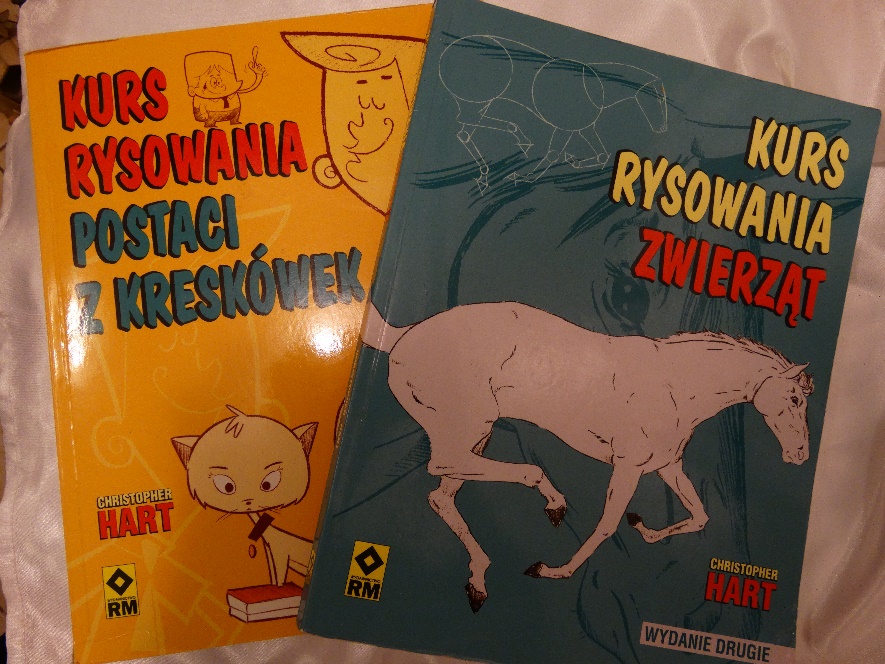 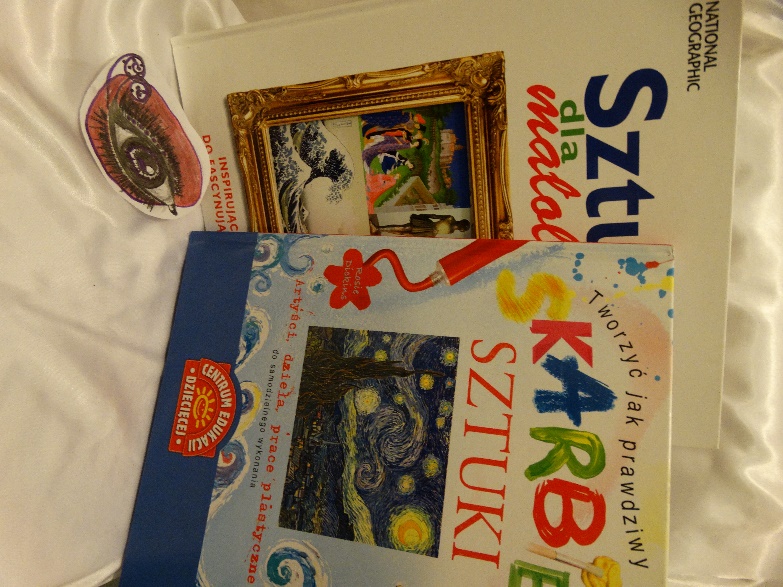 KOCHAM TO CO ROBIĘ I ZACHĘCAM KAŻDGO, KTO LUBI TEGO TYPU RZECZY DO ROZWIJANIA SWOJEJ PASJI.
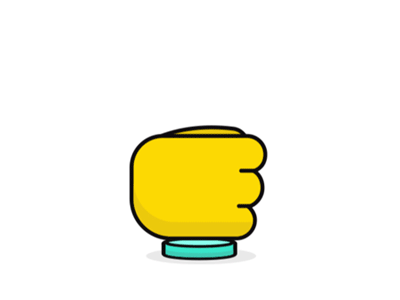 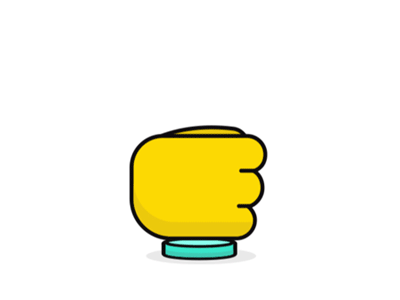 KONIEC